AWS Technology Partnerships
SaaS Listing Bootcamp Readiness Check
[Speaker Notes: We can use images from this website https://freeway.amazon.com/#/creative_library]
AWS MP Bootcamp – Agenda
SaaS Product Listing
Pricing and Deployment Models
1
Create SaaS Product
2
Status Check for Bootcamp
3
4
Listing SaaS Solution
End-to-end publishing overview – SaaS products
Requirements to sell software through AWS Marketplace
Software Readiness
Publicly available, full-feature, production-ready software
Eligible Jurisdictions
Legal business entity incorporated in one of these countries
Built on AWS
A portion of the application must be hosted in an AWS account that the ISV owns
Public Pricing
All paid products on AWS Marketplace require a public price
[Speaker Notes: No BETA products
No ability to sell hardware or software built on other clouds
At least 50% of the application must be hosted in an AWS account owned by the ISV]
Pricing options
Pricing concepts
Pay as you go
Private Offers
Metered or hourly variables to capture usage
On-demand billing
Up front contracts
Preset contracts in monthly, annual or multi-year durations
Free trials
Cost savings
[Speaker Notes: There are a variety of pricing offerings that allow sellers to sell in AWS MP the way that they sell natively. Broadly speaking there are two buckets that encompass the core pricing strategies sellers leverage with AWS MP. 

PAYG allows for flexible, on-demand billing by capturing customer’s usage of the software. 
Upfront Contracts allows for upfront payment terms with preset contracts

These concepts can also be used in tandem to offer base contract pricing with overages. 

Key pricing features include private offers and Free trials: 
Private Offers allow ISVs to extend custom terms and discounted pricing to customers through their public AWSMP listing
Free Trials allows customers to evaluate and test products before purchasing to ensure it meets their business needs]
Comparison SaaS Pricing models
Contracts [with consumption]
Subscriptions
Metered pay-as-you-go pricing
Upfront payments, upfront commitments
Customers commit to an min amount
Customers are charged based on usage.
Customers can cancel their subscription at any time.
They are entitled to use the application within the limits of their contract terms and duration.
Subscriptions are ongoing.
You can offer contracts of the following durations: 1, 12, 24, or 36 months. Customers can choose to set up auto-renew
Customers are charged monthly, within the normal AWS billing cycle.
Customers are billed when they purchases an initial contract and monthly for additional usage above their contracts (records that we receive from the ISV)
[Speaker Notes: QuickChat]
Create SaaS Product
Requirements / Preliminaries for SaaS Listings
Visit
aws.amazon.com/marketplace

Click Sell in AWS Marketplace

Log in to AWS account
Pick a seller name
Agree to seller terms
Set up profile, tax, bank
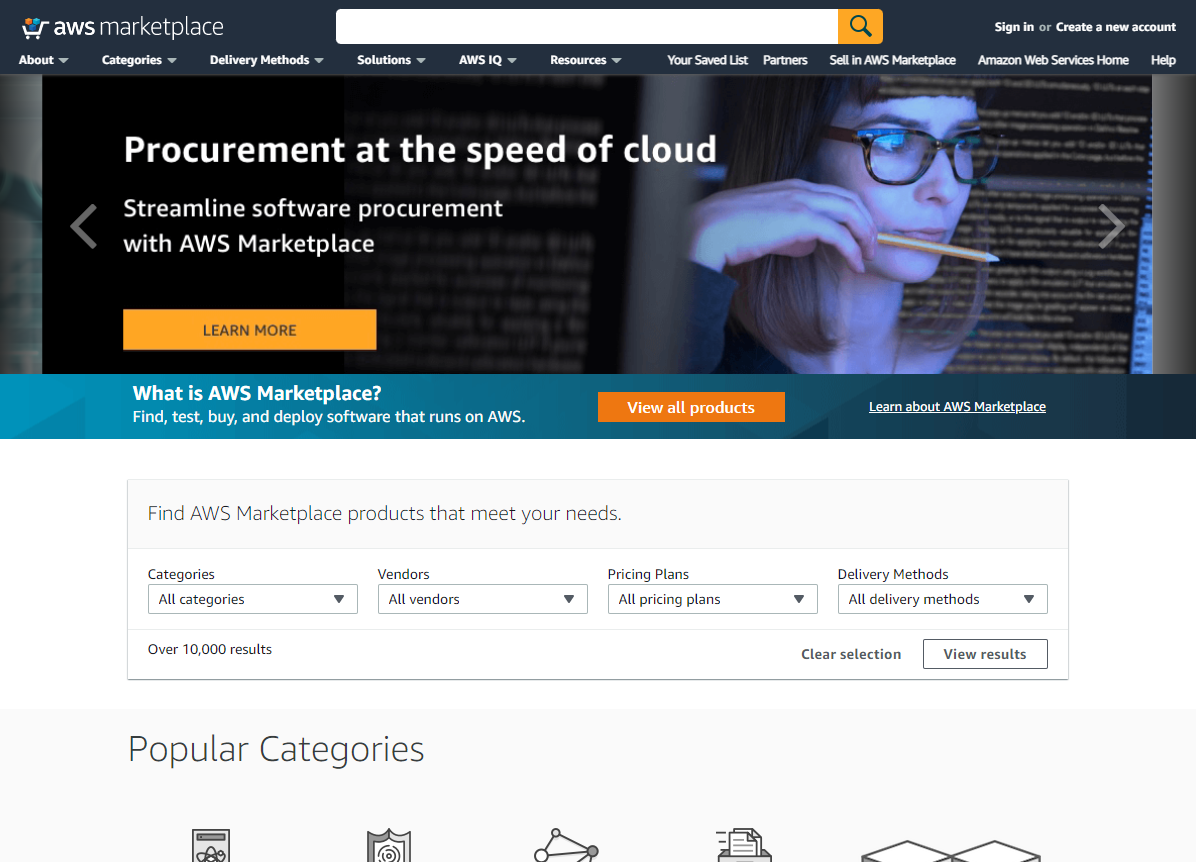 [Speaker Notes: Patrick

To get started, we head to the seller portal.
Visit AWS Marketplace and click Sell in AWS Marketplace.
Log into your AWS seller account
If your account is not a seller, you can follow the prompts to sign up]
Status Check for Bootcamp
End-to-end publishing overview – SaaS products
Thank youmail to: jayasunt@amazon.com